Congestion Control II
Lecture 18
http://www.cs.rutgers.edu/~sn624/352-F24 
Srinivas Narayana
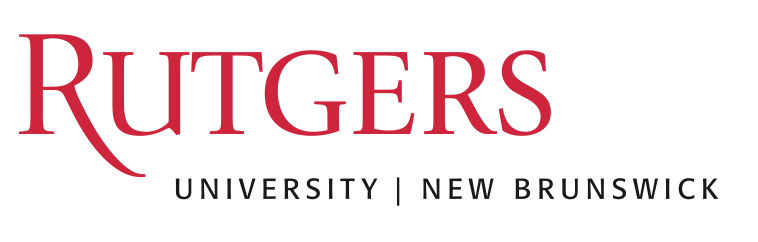 1
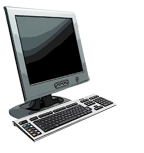 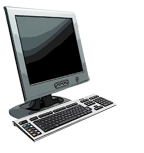 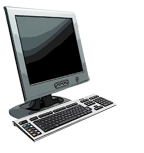 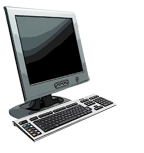 TCP socket
receiver buffers
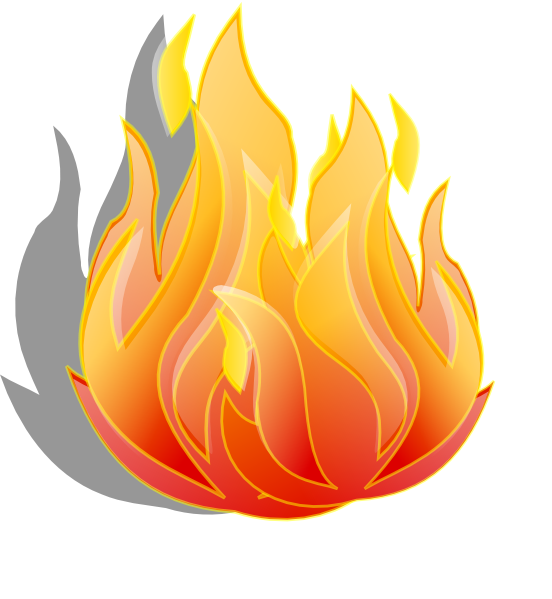 Multiple locations for bottlenecks
application
process
sender
recv()
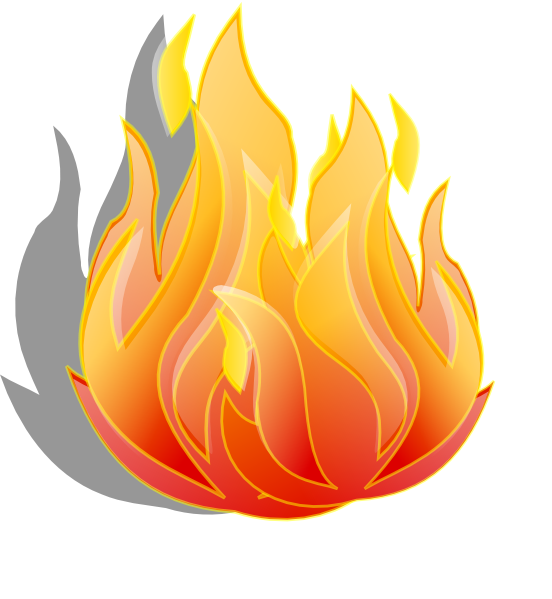 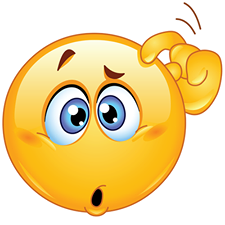 Flow Control
Congestion Control
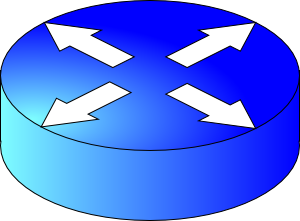 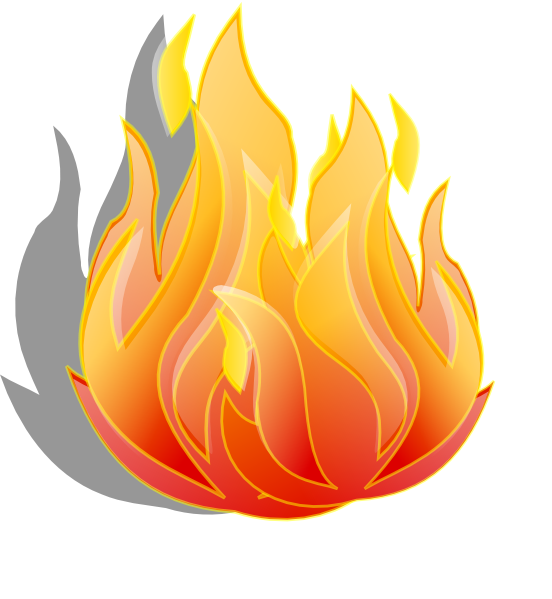 TCP
code
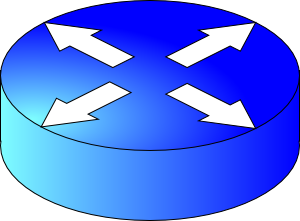 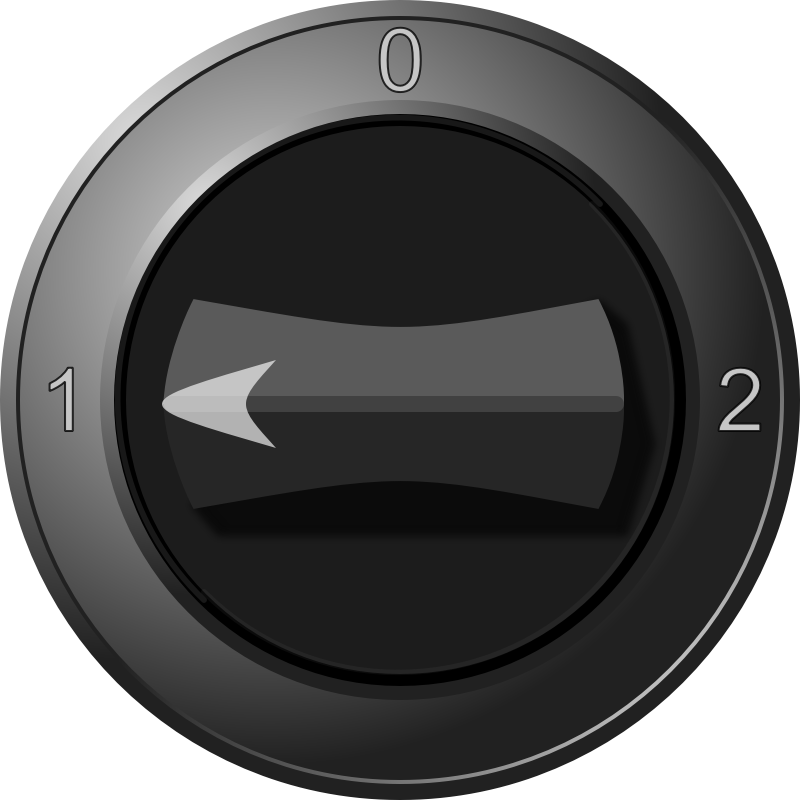 What’s the bottleneck? How to adapt how much data to keep in flight?
H
C
from sender
Distributed algorithm converging to an efficient and fair outcome
Sense and React
receiver
TCP congestion control algorithm
Steady state?

How to get to steady state?
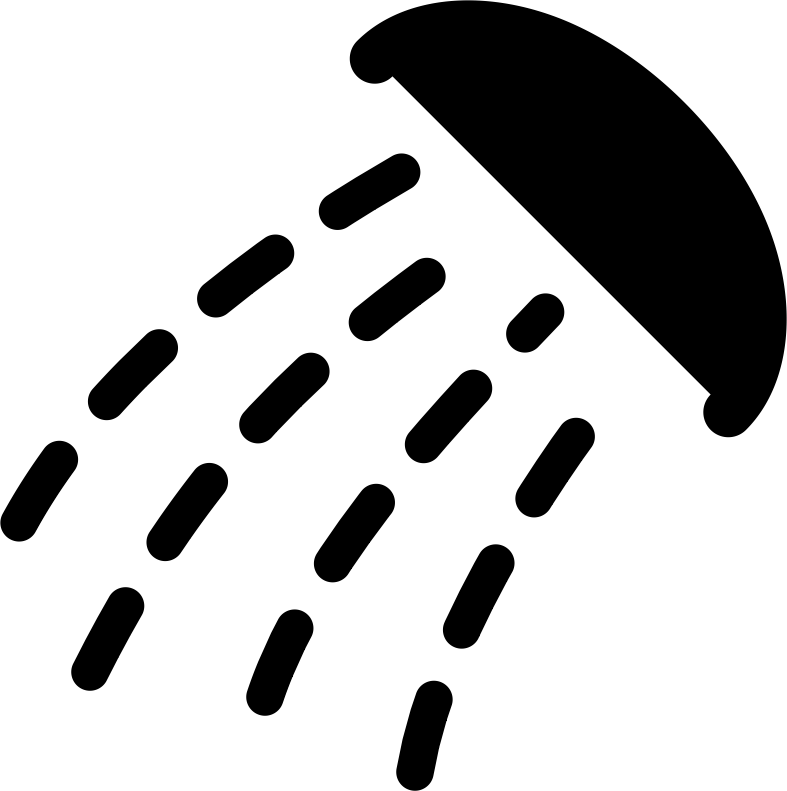 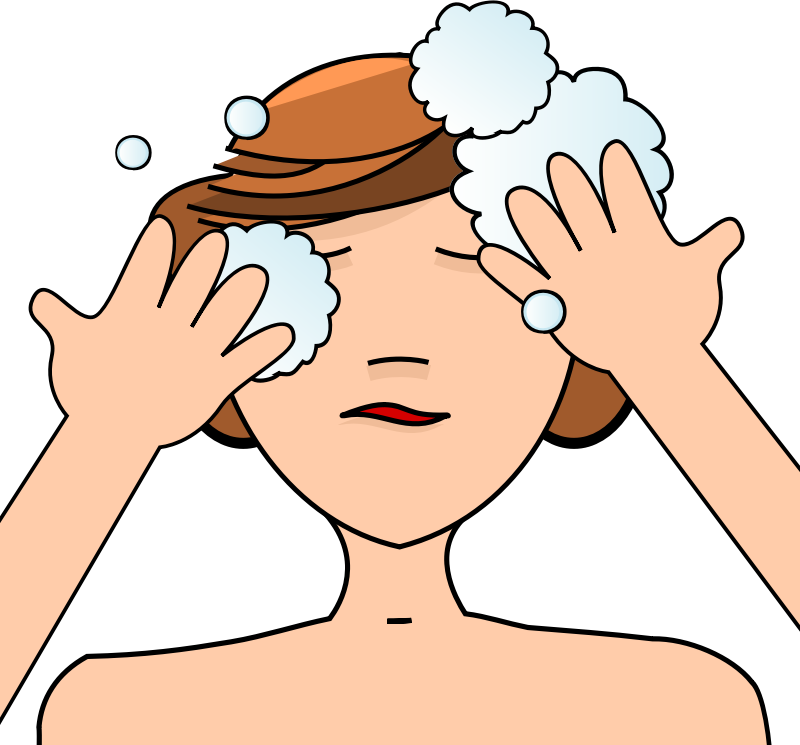 Loss, ACKs, etc.
Congestion window, sending rate
Bottleneck link
Knobs
Signals
Congestion window
The sender maintains an estimate of the amount of in-flight data needed to keep the link fully busy without congesting it

This estimate is called the congestion window (cwnd)

Recall: There is a relationship between the sending rate (throughput) and the sender’s window:  sender transmits a window’s worth of data over an RTT duration 
Rate = window / RTT
Interaction b/w flow & congestion control
Use window = min(congestion window, receiver advertised window) 
Overwhelm neither the receiver nor network links & routers
Window <= Congestion window (congestion control)
Window <=  Advertised window (flow control)
0
3
1
0
4
1
2
5
7
6
Sender’s view:
Last cumulative 
ACK’ed seq #
Last transmitted 
seq #
Review: Steady state operation
(2) Keep transmissions over the bottleneck link back to back
Send packet burst (as allowed by window)
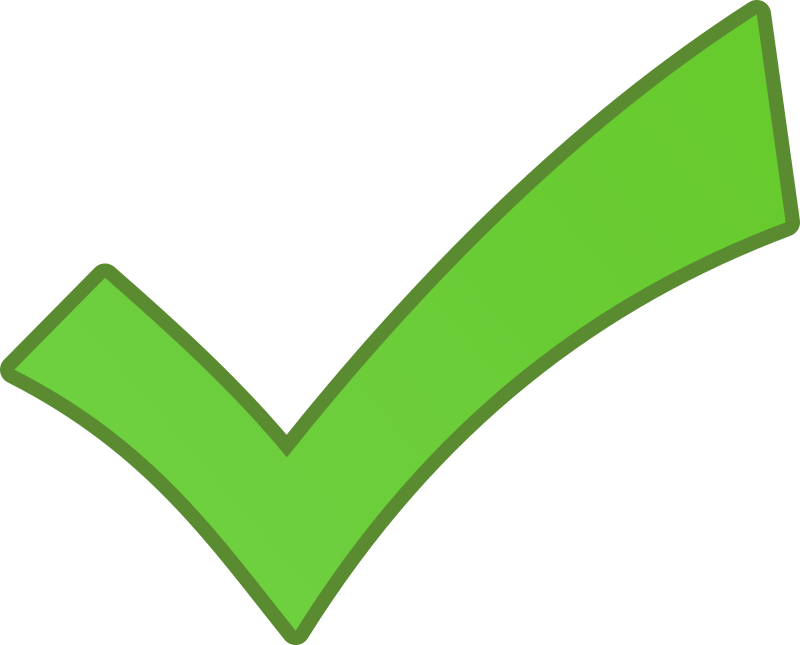 Receive data packet
Data
(1) Keep transmissions ACK-clocked: Send new data on ACK
Sender
Receiver
Receive ACK
Send ACK
ACKs
Review: Slow start
Problems: 
Congestion window grows too fast!
Congestion window drops too fast!
Need gentler adaptation of cwnd closer to steady state
Q: How to get to steady state?
Packet drops/
RTO
Congestion Window
Slow start
Slow start
Slow start
1 MSS
Time
TCP Congestion Avoidance
Two congestion control algorithms
TCP New Reno
The most studied, classic “textbook” TCP algorithm

The primary knob is congestion window

The primary signal is packet loss (RTO)

Adjustment using additive increase
TCP BBR
Recent algorithm developed & deployed by Google

The primary knob is sending rate


The primary signal is rate of incoming ACKs

Adjustment using gain cycling and filters
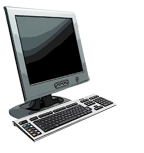 time
TCP New Reno: Additive Increase
Host B
Host A
Remember the recent past to find a good estimate of link rate
The last good cwnd without packet drop is a good indicator
TCP New Reno calls this the slow start threshold (ssthresh)

Increase cwnd by 1 MSS every RTT after cwnd hits ssthresh
Effect: increase window additively per RTT
say ssthresh=4
four segments
RTT
five segments
RTT
six segments
RTT
seven segments
…
TCP New Reno: Additive increase
Start with ssthresh = 64K bytes (TCP default)
Do slow start until ssthresh
Once the threshold is passed, do additive increase
Add one MSS to cwnd for each cwnd worth data ACK’ed
For each MSS ACK’ed, cwnd = cwnd + (MSS/cwnd) * MSS
Upon a TCP timeout (RTO),
Set cwnd = 1 MSS
Set ssthresh = max(2 * MSS, 0.5 * cwnd)
i.e., the next linear increase will start at half the current cwnd
Behavior of Additive Increase
Say MSS = 1 KByte
Default ssthresh = 64KB = 64 MSS
Packet drops/
RTO
Loss occurs at cwnd = 54K
Loss occurs at cwnd = 40K
54 MSS
Additive increase
Additive increase
Set ssthresh to
27 MSS
Congestion Window
Set ssthresh to
20 MSS
Slow start
Slow start
Slow 
start
1K
Time
TCP BBR: finding the bottleneck link rate
1. Send data at a specific rate
Data gets across the bottleneck at the bottleneck link rate.
2. Receive data packet
Use ACK receive rate to determine sending rate
Data
Sender
Receiver
4. Measure rate of incoming ACKs
3. Send ACK
ACKs
TCP BBR: finding the bottleneck link rate
Assuming that the link rate of the bottleneck
== the rate of data getting across the bottleneck link
== the rate of data getting to the receiver
== the rate at which ACKs are generated by the receiver
== the rate at which ACKs reach the sender
Measuring ACK rate provides an estimate of bottleneck link rate

BBR: Send at the maximum ACK rate measured in the recent past
Update max with new bottleneck rate estimates, i.e., larger ACK rate 
Forget estimates last measured a long time ago
Incorporated into a rate filter
TCP BBR: Adjustments by gain cycling
BBR periodically increases its sending rate by a gain factor to see if the link rate has increased (e.g., due to a path change)
Steady state operation: constant sending rate
Last max ACK rate was measured a while ago. Forget it & use a more recent max ACK rate
…
Gain cycle
Sending rate
…
Filter
No change
 in ACK rate
Detect higher ACK rate:
Update sending rate
Bottleneck link rate increase
Bottleneck link rate decrease
Time
Bandwidth-Delay Product
Steady state cwnd for a single flow
Suppose the bottleneck link has rate C
Suppose the propagation round-trip delay (propRTT) between sender and receiver is T
Ignore transmission delays for this example; 
Assume steady state: highest sending rate with no bottleneck congestion; back-to-back packets over bottleneck link

Q: how much data is in flight over a single RTT?

C * T data i.e., amount of data unACKed at any point in time
ACKs take time T to arrive (without any queueing). In the meantime, sender is transmitting at rate C
The Bandwidth-Delay Product
C * T = bandwidth-delay product: 
The amount of data in flight for a sender transmitting at the ideal rate during the ideal round-trip delay of a packet

Note: this is just the amount of data “on the pipes”
Data
C * T